与世俗为友就是与神为敌
经文： 雅各书4：1－10
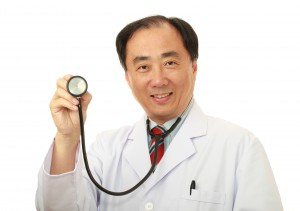 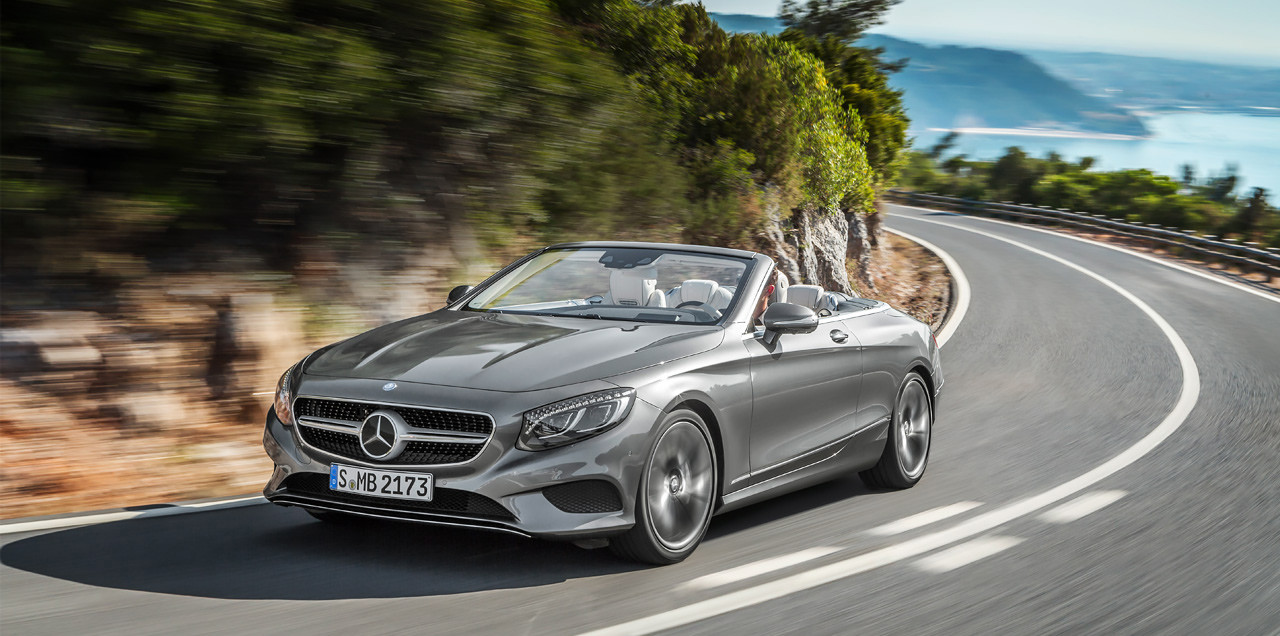 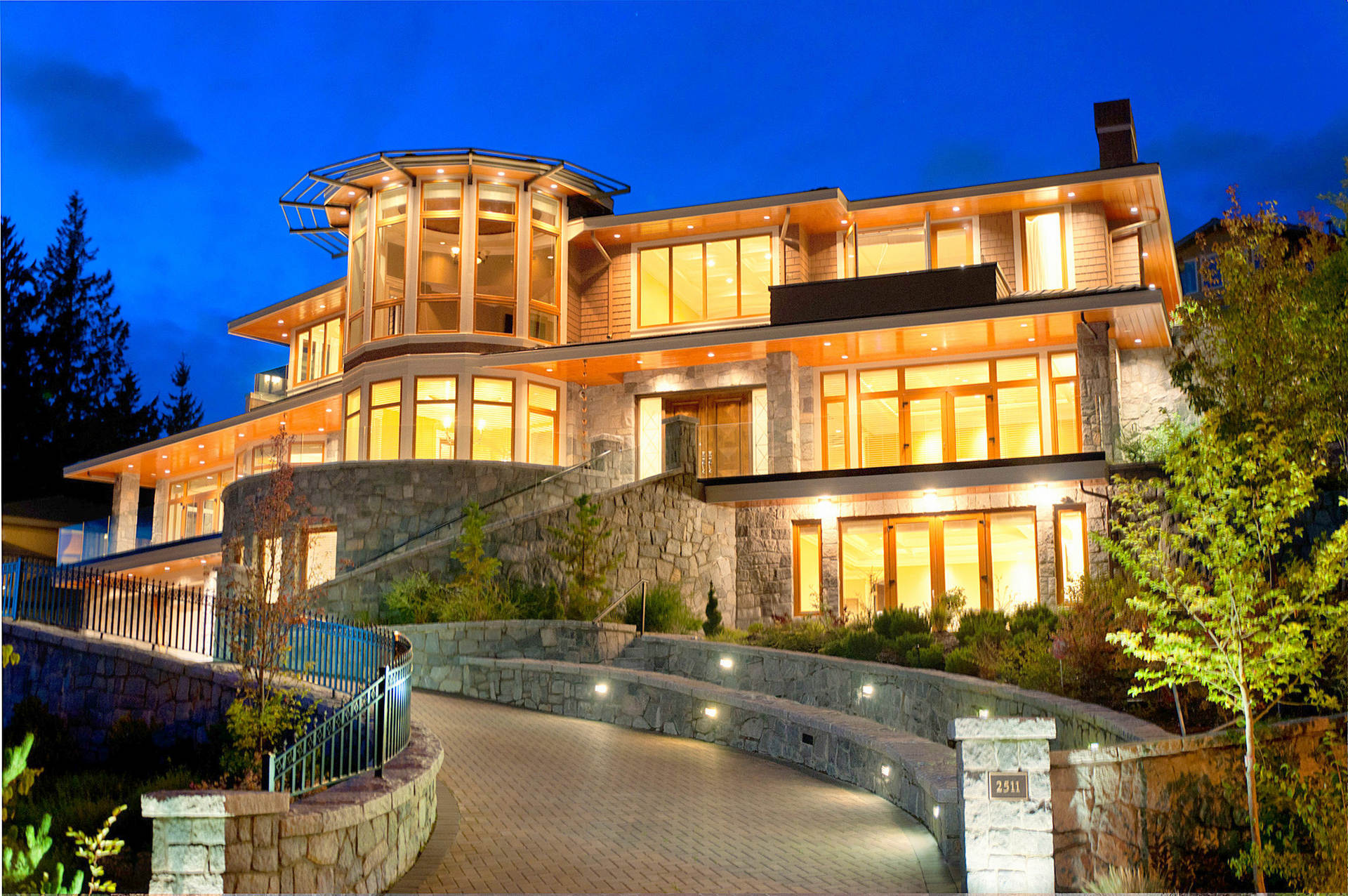 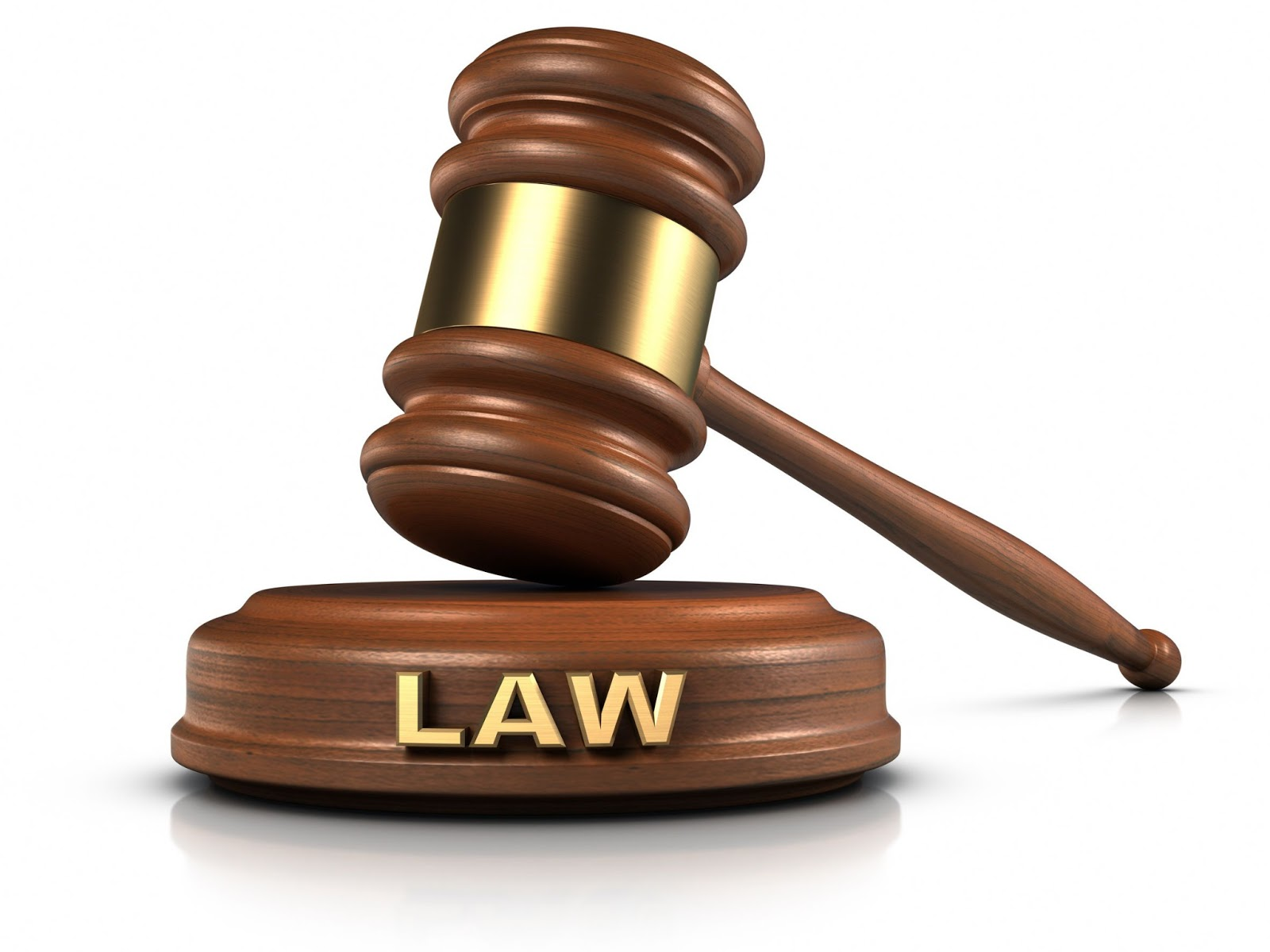 4:1 你们中间的争战斗殴，是从那里来的呢？不是从你们百体中战斗之私欲来的么？
4:2 你们贪恋，还是得不著。你们杀害嫉妒，又斗殴争战，也不能得。你们得不著，是因为你们不求。
4:3 你们求也得不著，是因为你们妄求，要浪费在你们的宴乐中。
4:1 你们中间的争战斗殴，是从那里来的呢？不是从你们百体中战斗之私欲来的么？
4:2 你们贪恋，还是得不著。你们杀害嫉妒，又斗殴争战，也不能得。你们得不著，是因为你们不求。
4:3 你们求也得不著，是因为你们妄求，要浪费在你们的宴乐中。
4:1 你们中间的争战斗殴，是从那里来的呢？不是从你们百体中战斗之私欲来的么？
4:2 你们贪恋，还是得不著。你们杀害嫉妒，又斗殴争战，也不能得。你们得不著，是因为你们不求。
4:3 你们求也得不著，是因为你们妄求，要浪费在你们的宴乐中。
与世俗为友

1) 为了满足自己的私欲
2) 认同世界的风气和潮流，包括生活的态度，生活的内容和生活的倾向。
3）并努力跟着去行。
遵循的是属地的智慧
3:14 你们心里若怀著苦毒的嫉妒和分争，就不可自夸，也不可说谎话抵挡真道。
3:15 这样的智慧，不是从上头来的，乃是属地的，属情欲的，属鬼魔的。
3:16 在何处有嫉妒分争，就在何处有扰乱，和各样的坏事。
4:4 你们这些淫乱的人哪，岂不知与世俗为友就是与神为敌么？所以凡想要与世俗为友的，就是与　神为敌了。
4:4 你们这些淫乱的人哪，岂不知与世俗为友就是与神为敌么？所以凡想要与世俗为友的，就是与　神为敌了。
4:4 你们这些淫乱的人哪，岂不知与世俗为友就是与神为敌么？所以凡想要与世俗为友的，就是与　神为敌了。
约一2:15 不要爱世界，和世界上的事。人若爱世界，爱父的心就不在他里面了。

2:16 因为凡世界上的事，就像肉体的情欲，眼目的情欲，并今生的骄傲，都不是从父来的，乃是从世界来的。
神恨恶我们与世俗为友

我们的心向着这个世界
我们的心远离了祂
没有专一向祂
4:5 你们想经上所说是徒然的么？　神所赐住在我们里面的灵，是恋爱至于嫉妒么？

4:6 但他赐更多的恩典。所以经上说：“　神阻挡骄傲的人，赐恩给谦卑的人。”
一条原则
4:7a   故此你们要顺服　神。
4:6 但他赐更多的恩典。所以经上说：“神阻挡骄傲的人，赐恩给谦卑的人。”
4:10 务要在主面前自卑，主就必叫你们升高。
1:9 卑微的弟兄升高，就该喜乐。
1:10 富足的降卑，也该如此。
第一条命令
4:7b  务要抵挡魔鬼，魔鬼就必离开你们逃跑了。
1:21  所以你们要脱去一切的污秽，和盈馀的邪恶，存温柔的心领受那所栽种的道，就是能救你们灵魂的道。
第二条命令
4:8a 你们亲近神，神就必亲近你们。
A.  手洁心清：
4:8b  有罪的人哪，要洁净你们的手。心怀二意的人哪，要清洁你们的心。
1:27 在神我们的父面前，那清洁没有玷污的虔诚，就是看顾在患难中的孤儿寡妇，并且保守自己不沾染世俗。
第二条命令
4:8a 你们亲近神，神就必亲近你们。
B. 罪中悔改：
4:9  你们要愁苦、悲哀、哭泣。将喜笑变作悲哀，欢乐变作愁闷。
太5:4  “哀恸的人有福了，因他们必得安慰”。
追求属天的智慧
一条原则  －   顺服神
两条命令  －   抵挡魔鬼，亲近神
3:17 惟独从上头来的智慧，先是清洁，后是和平，温良柔顺，满有怜悯，多结善果，没有偏见，没有假冒。
3:18 并且使人和平的，是用和平所栽种的义果。
结论
基督徒与世俗为友，是典型的三心二意，是遵循属地的智慧。
与世俗为友就是与神为敌。
我们每个基督徒，应该追求属天的智慧，依靠圣灵，谦卑顺服，忧伤悔改，手洁心清，完全向神。